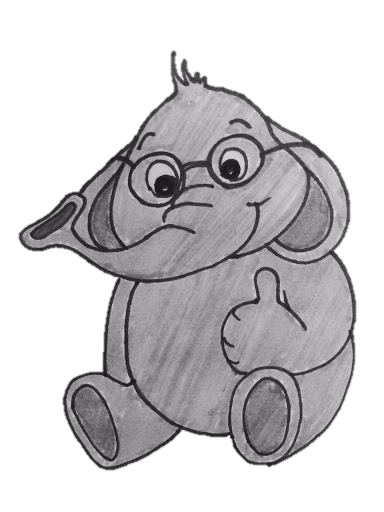 Randomized Admission Policy for Efficient Top-k and Frequency Estimation
By: Ran Ben Basat, Technion, Israel
Based on a joint work with Gil Einziger, Roy Friedman, and Yaron Kassner
IEEE INFOCOM2017
1
11/1/2017
Motivation
Computing network statistics.
Load balancing, Fairness, Anomaly detection.
Monitoring a large number of flows.

Allowing real-time queries.
2
11/1/2017
Frequency Estimation
How many packets has       sent?  How about      ?


Can’t allocate a counter for each flow!
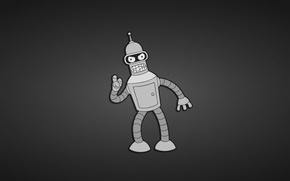 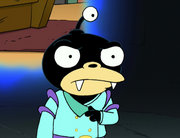 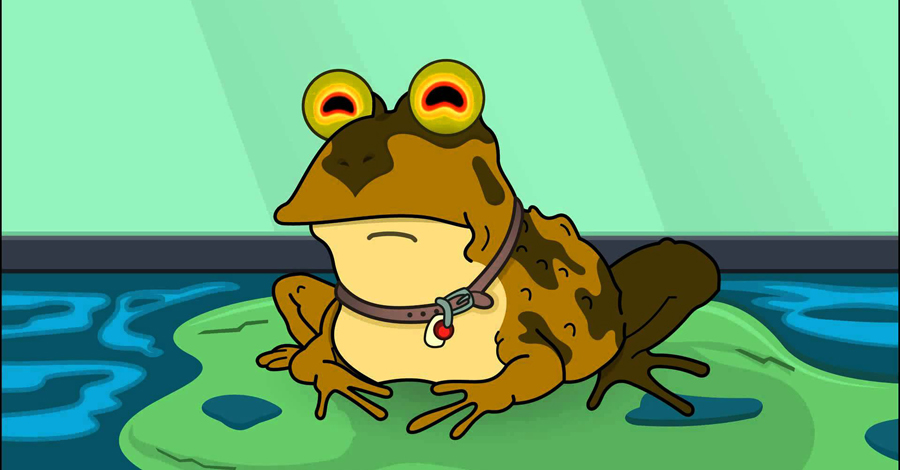 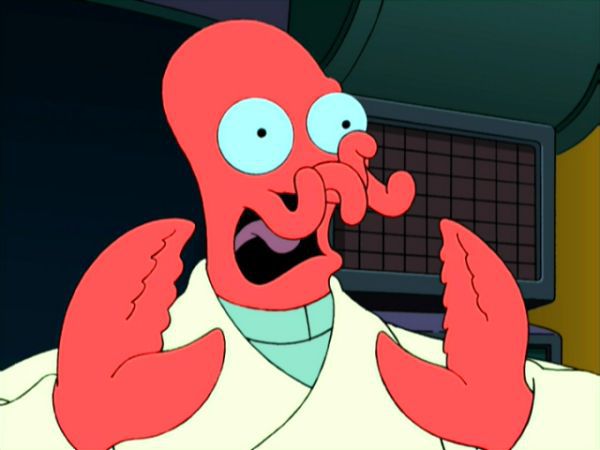 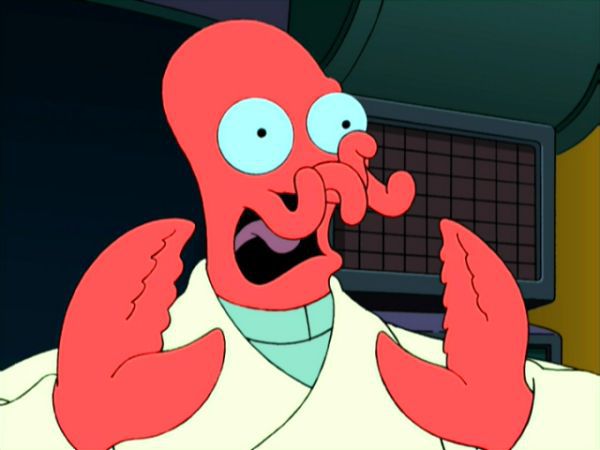 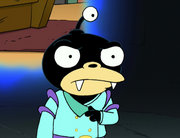 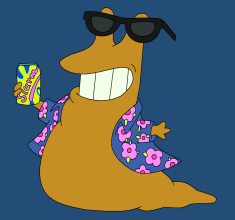 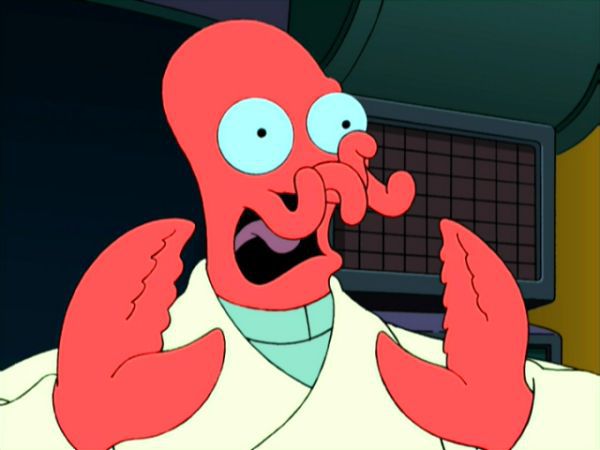 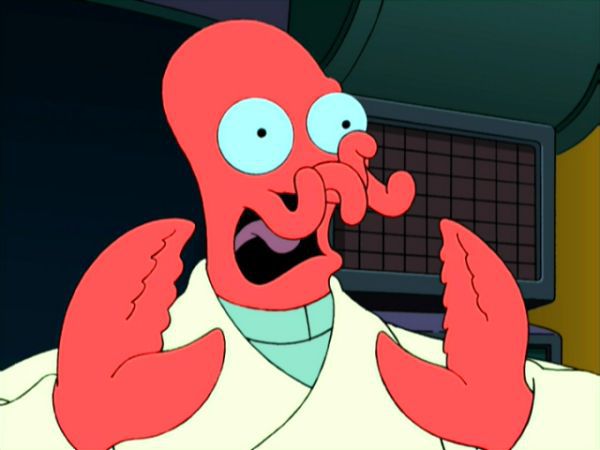 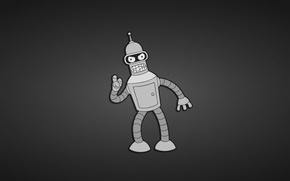 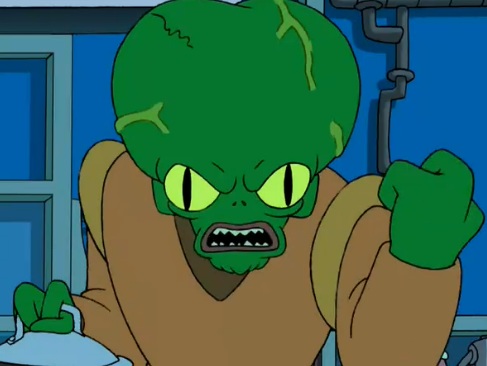 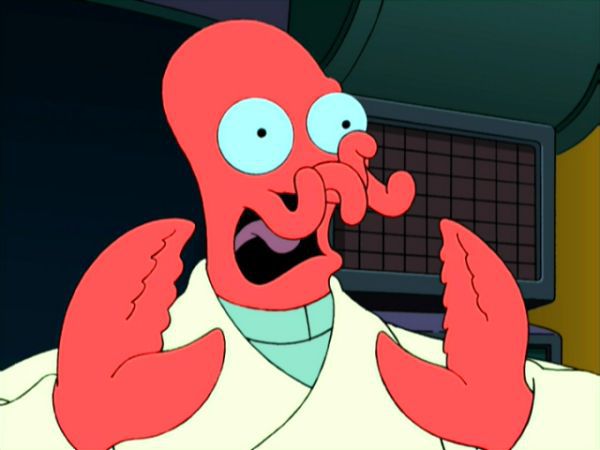 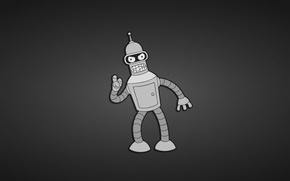 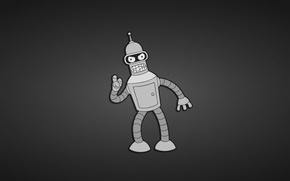 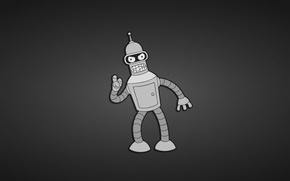 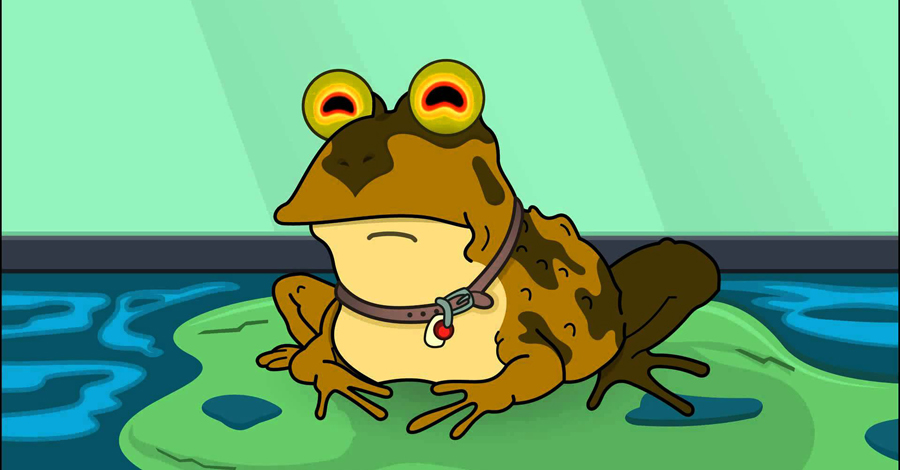 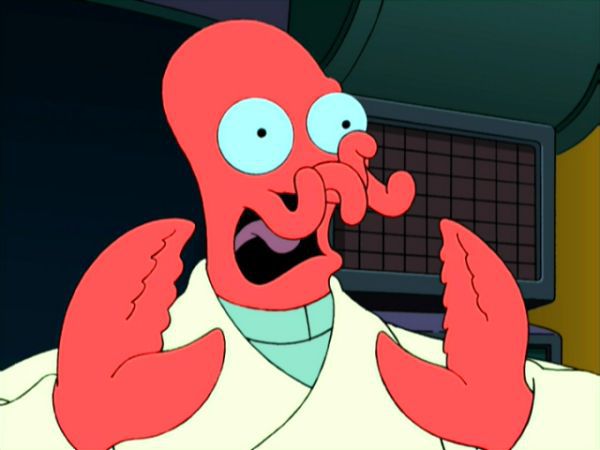 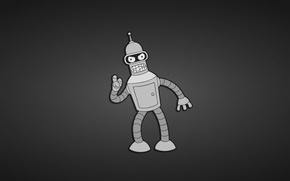 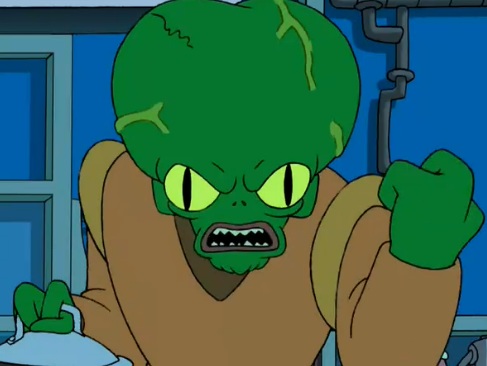 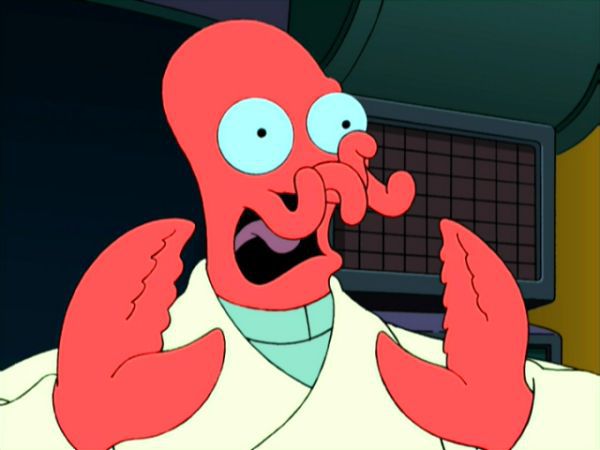 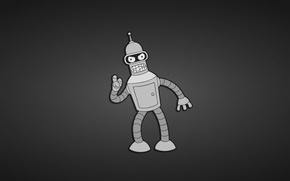 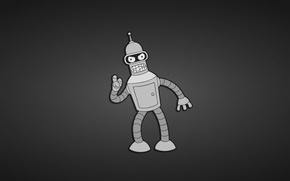 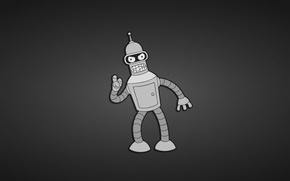 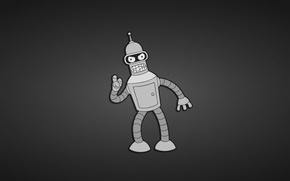 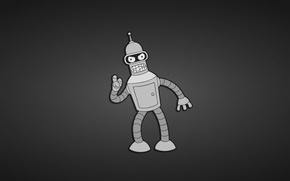 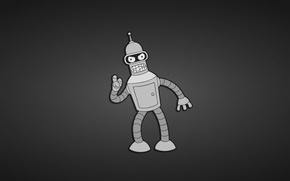 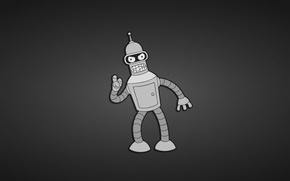 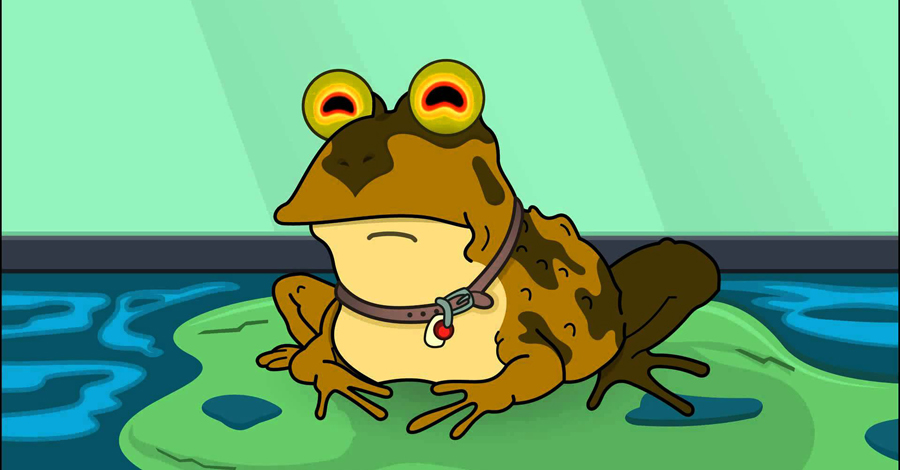 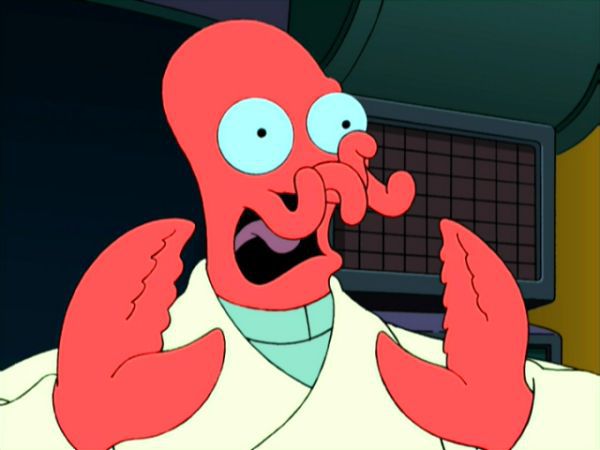 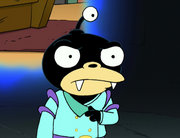 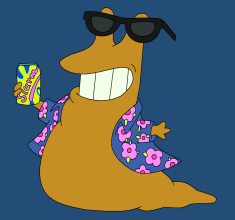 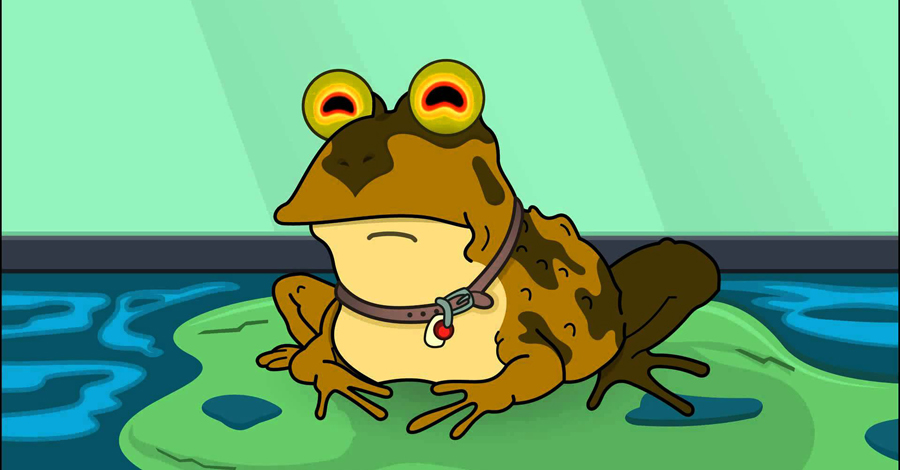 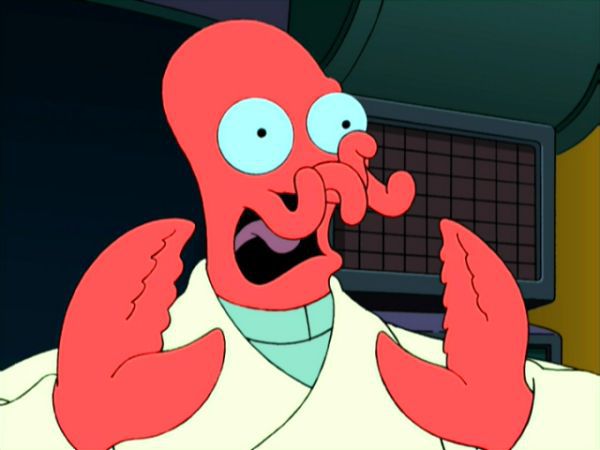 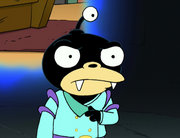 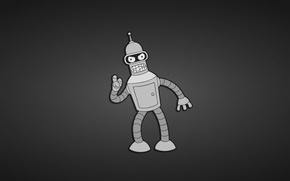 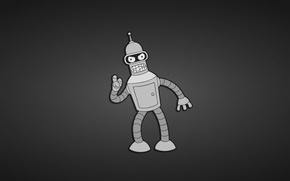 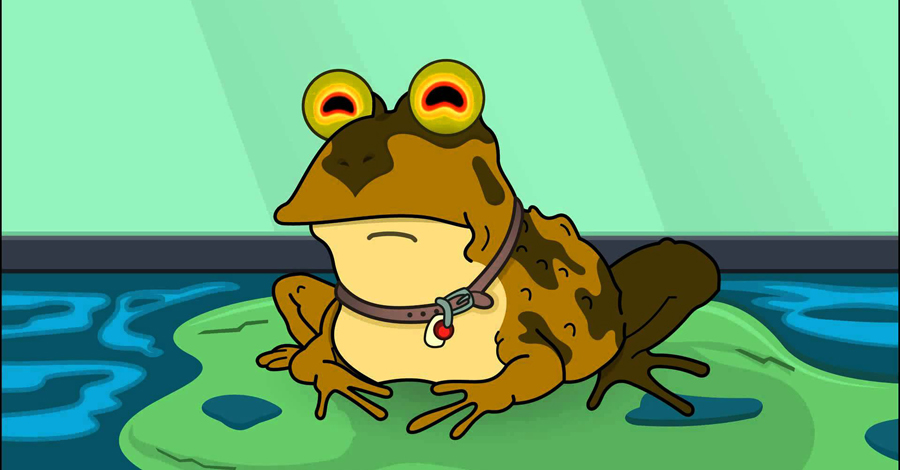 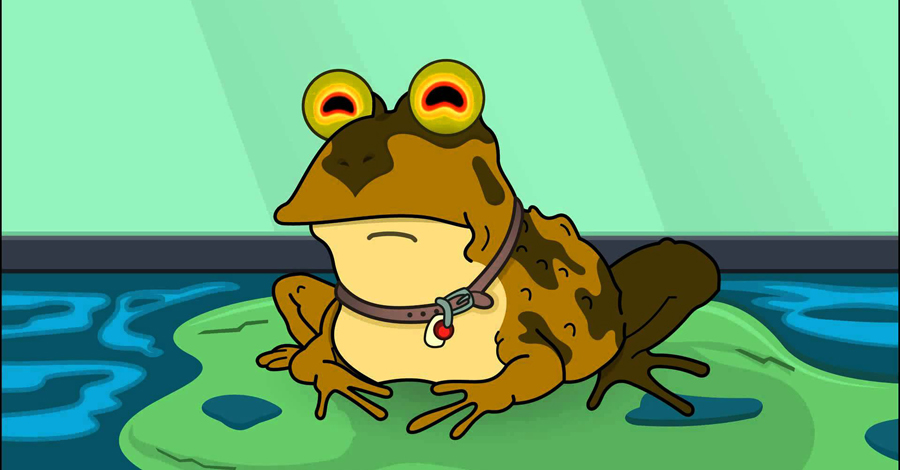 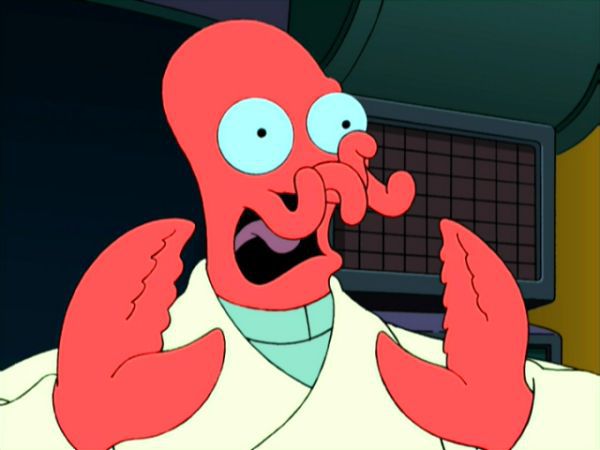 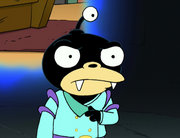 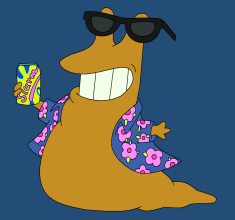 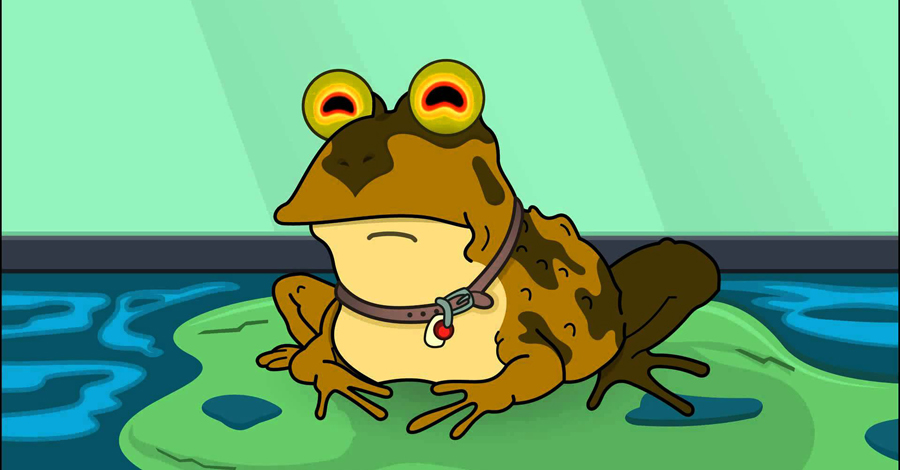 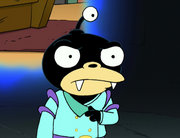 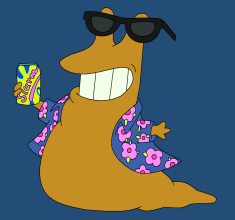 7
8
8
7
3
5
1
0
7
2
8
7
3
4
1
0
7
8
8
7
3
5
1
0
7
2
8
7
3
4
1
0
7
3
4
1
0
7
8
8
7
3
5
1
0
7
2
8
7
3
4
1
0
7
2
8
7
3
4
1
0
7
3
4
1
0
7
8
8
7
3
5
1
0
7
2
8
7
3
4
1
0
3
11/1/2017
Space Saving (Metwally et al.)
When queried for an element that has a counter, we return its value.
Query(    ) returns 3
When queried for unmonitored element, return the value of the minimal counter.
Query (    ) returns 2
Keep a set of m counters.
Each counter keeps the ID of the associated item.
If an element that had a counter arrives, increase its value by one.
If an element without a counter arrive, allocate it with the minimal counter and increment.
For top-k, simply return the IDs of the largest counters (e.g., guess the most frequent element to be     ).
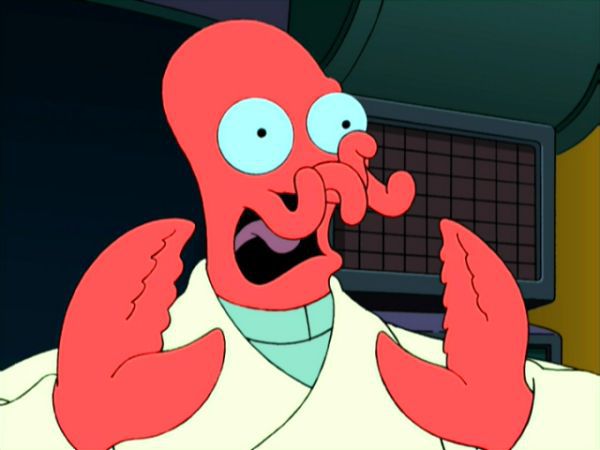 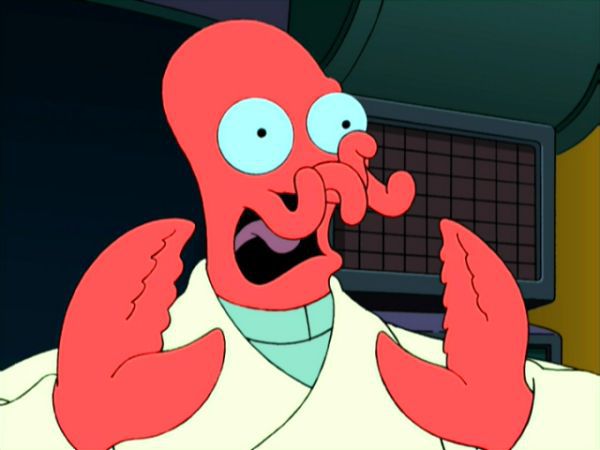 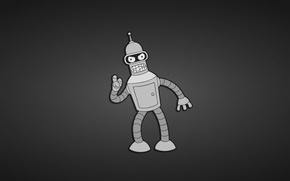 Value
ID
2
0
1
3
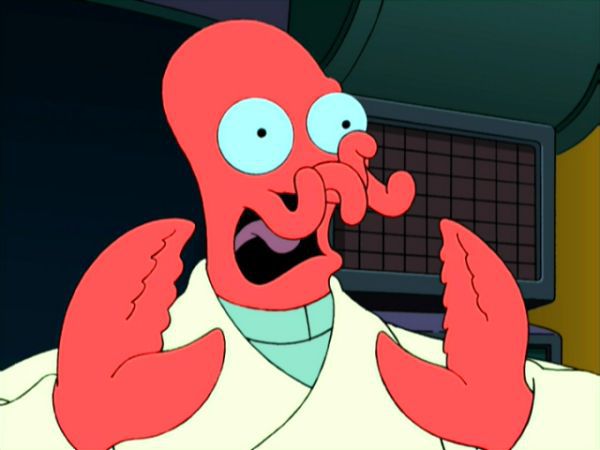 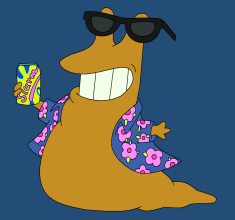 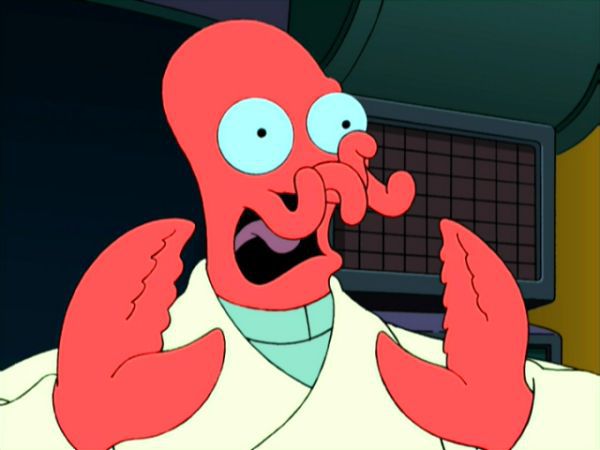 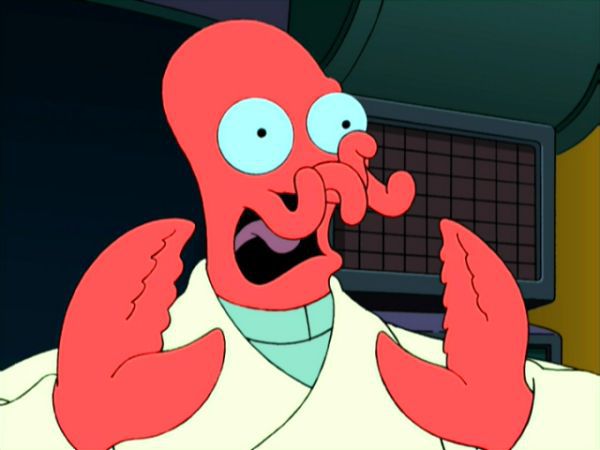 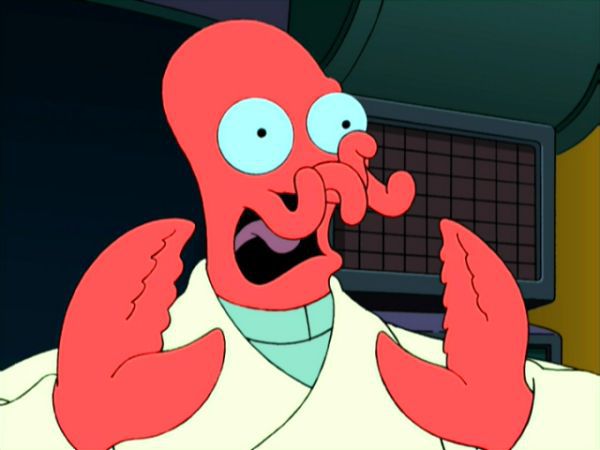 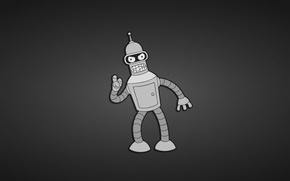 2
0
1
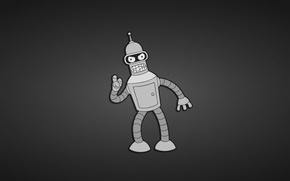 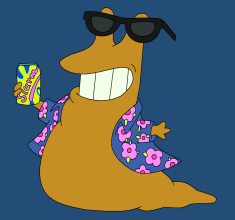 4
11/1/2017
Space Saving (Metwally et al.)
Invented in the Database community.

Works great on skewed data, where a small fraction of the elements appear most of the times.

But not that well when data is heavy tailed, which is often the case in flow monitoring.
5
11/1/2017
Illustration
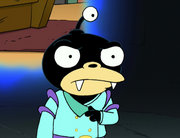 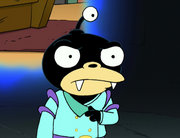 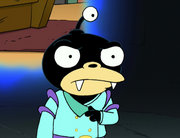 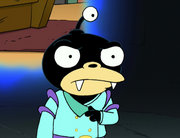 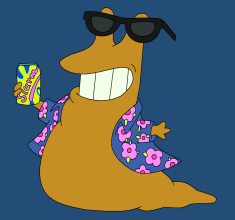 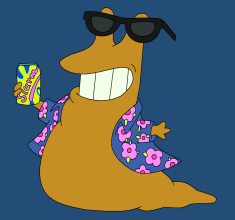 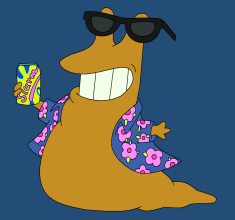 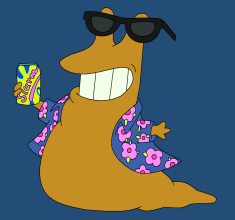 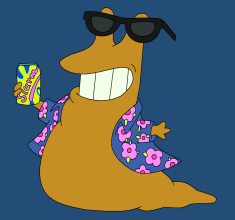 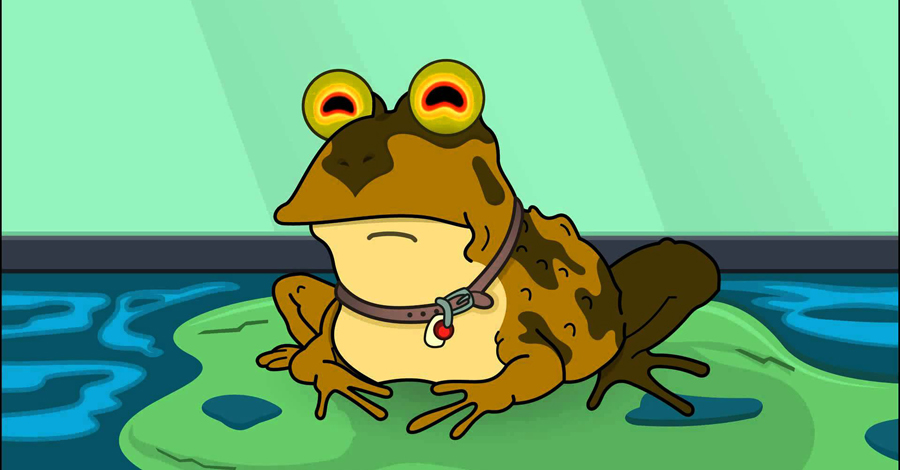 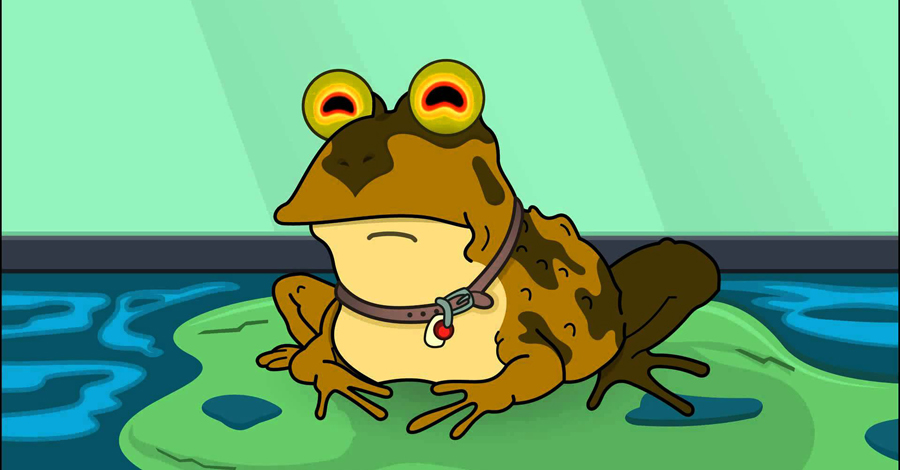 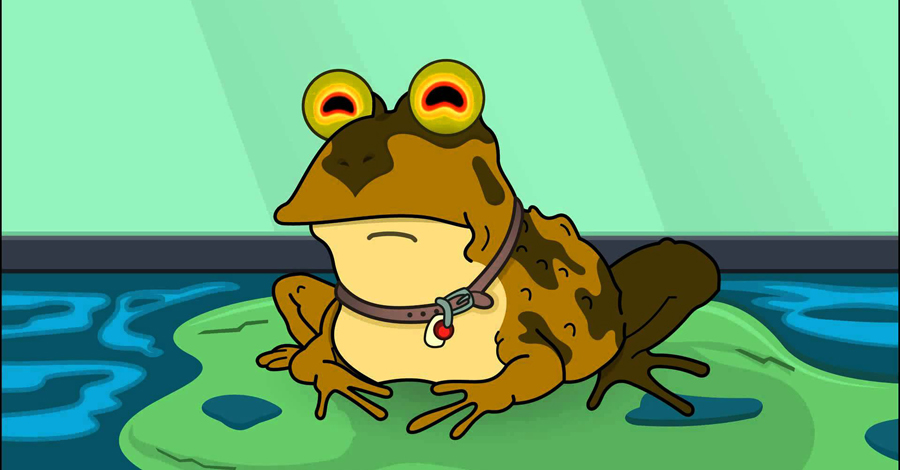 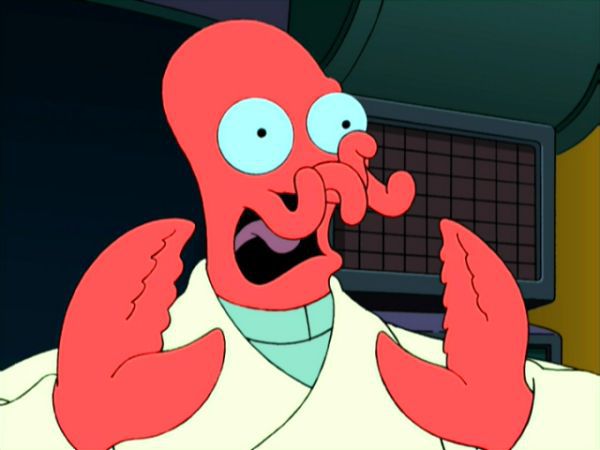 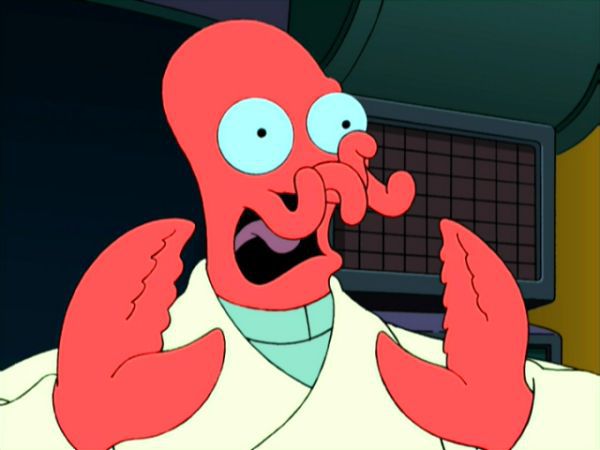 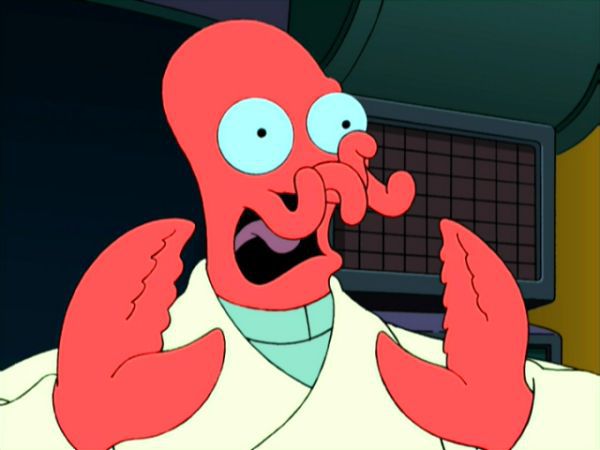 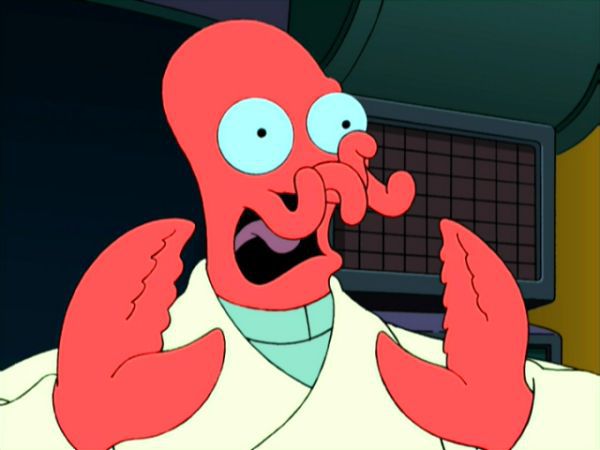 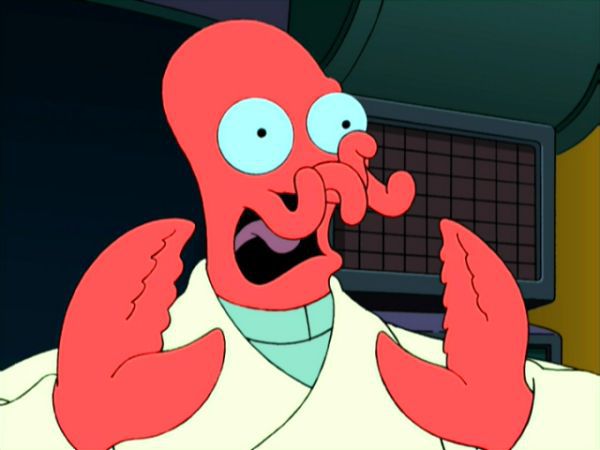 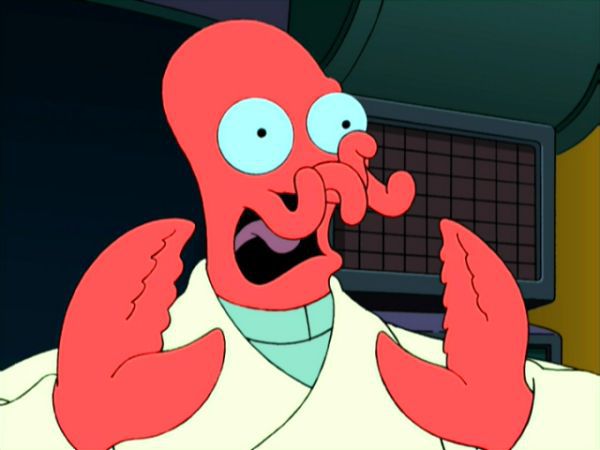 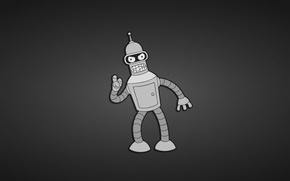 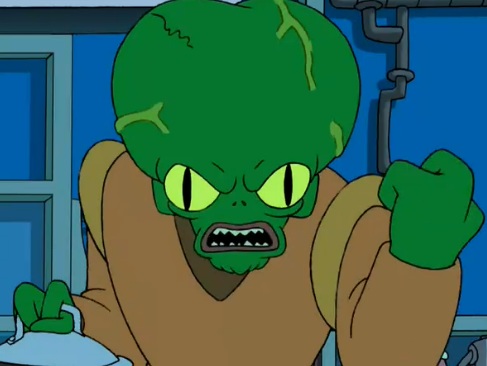 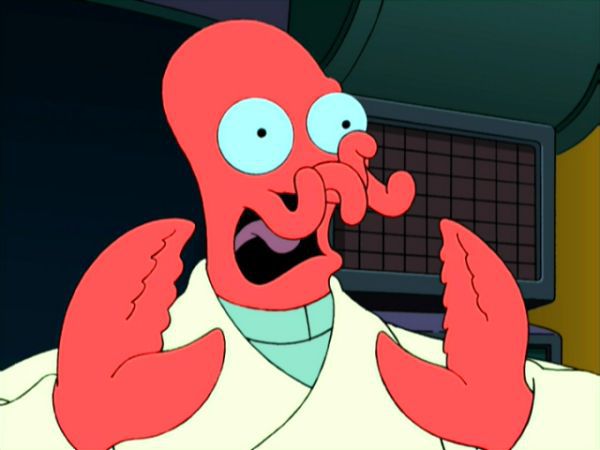 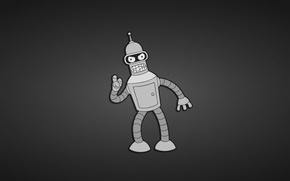 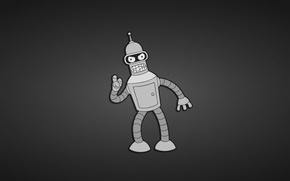 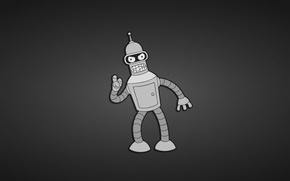 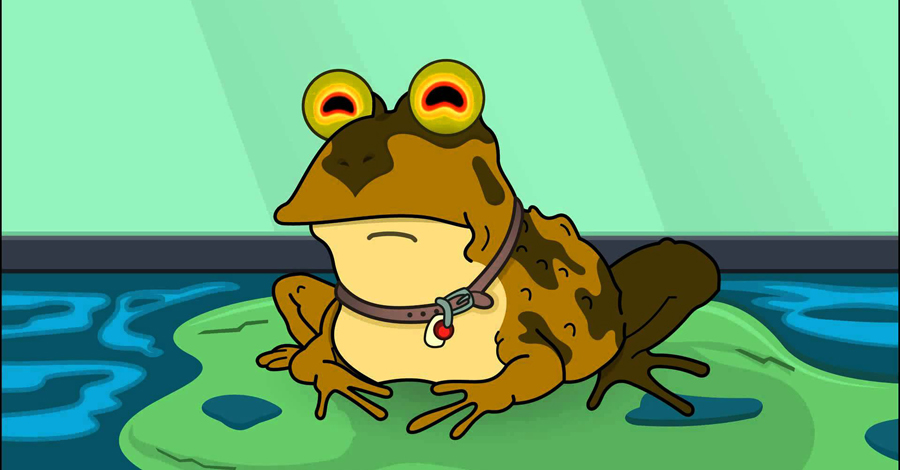 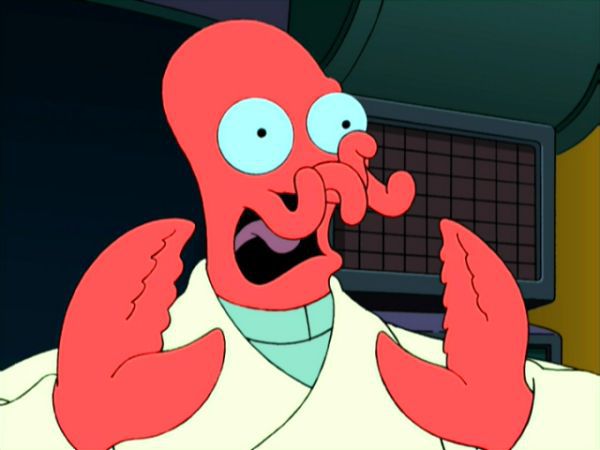 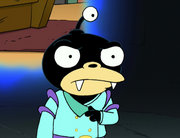 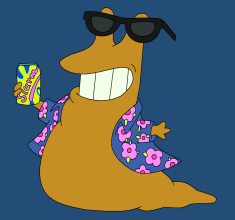 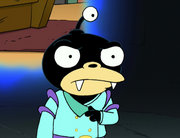 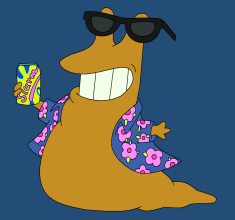 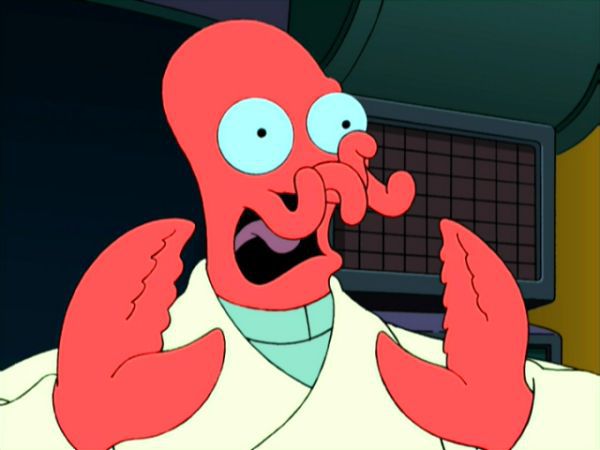 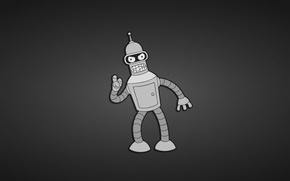 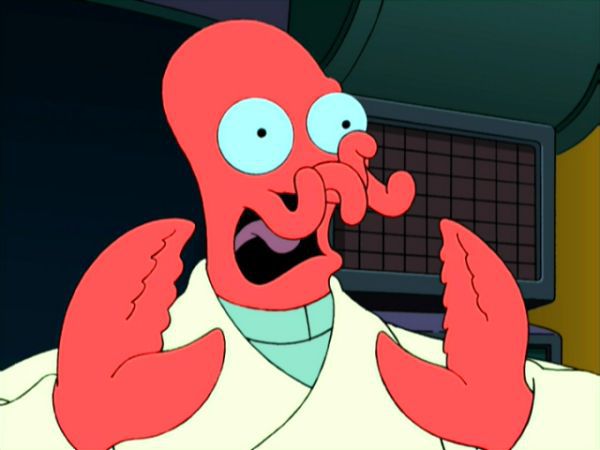 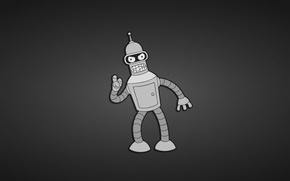 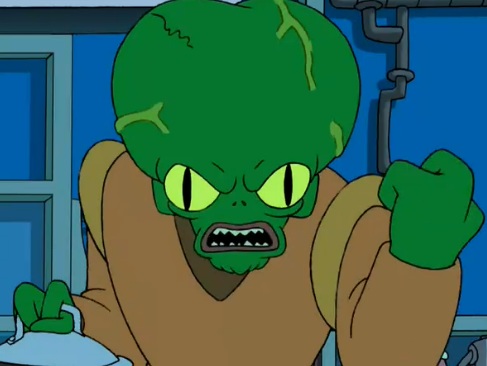 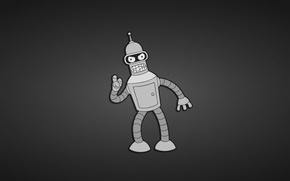 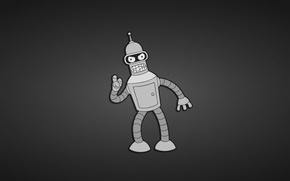 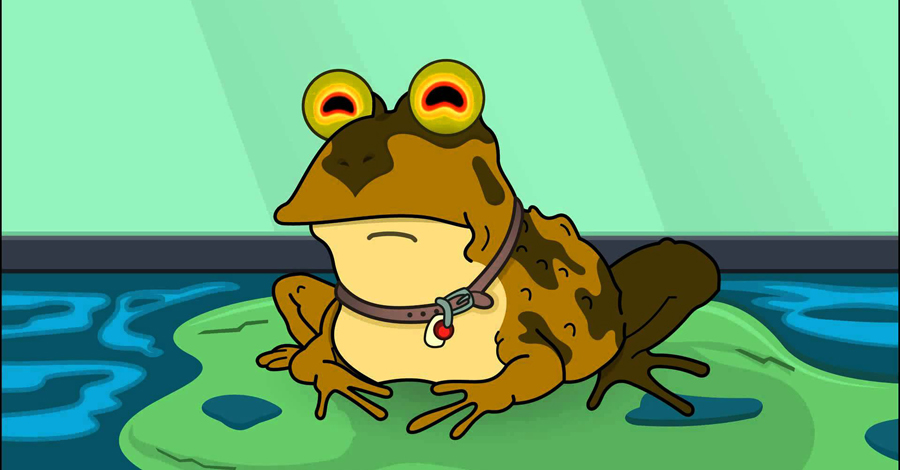 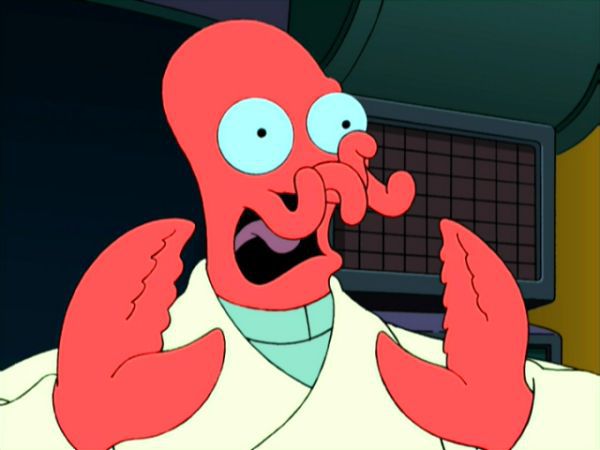 6
11/1/2017
- Probabilistic Admission
The solution
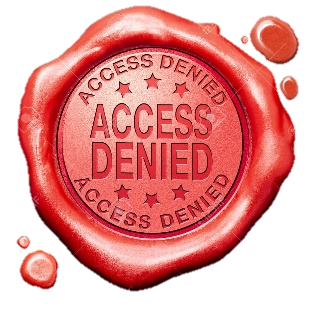 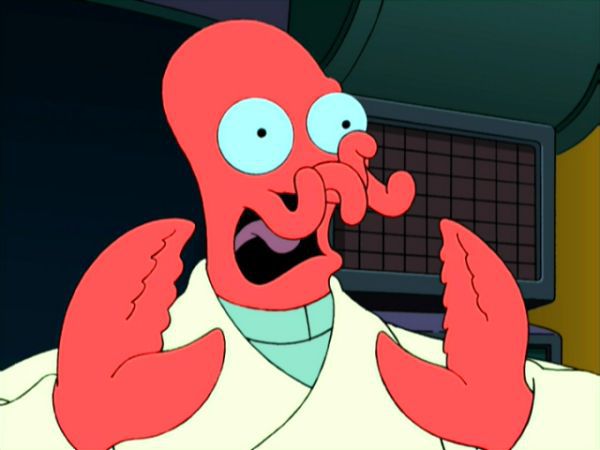 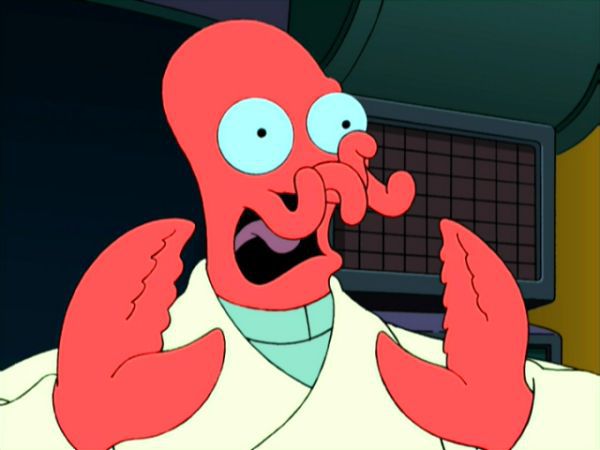 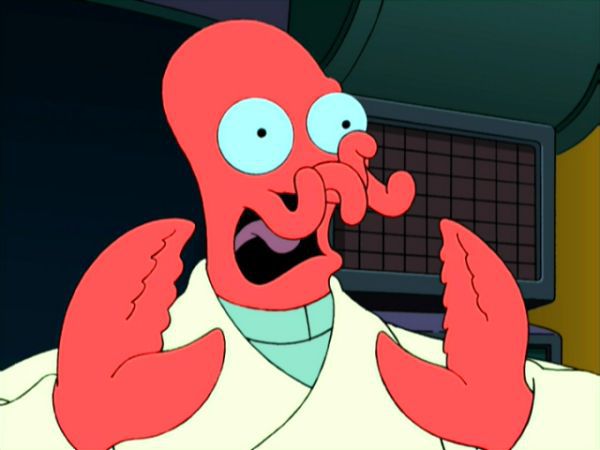 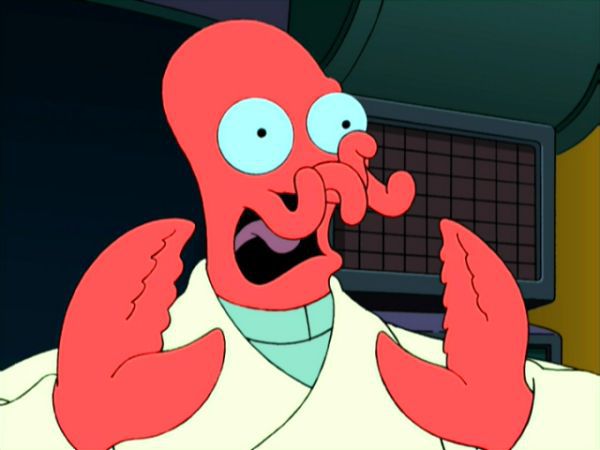 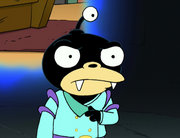 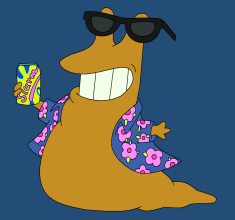 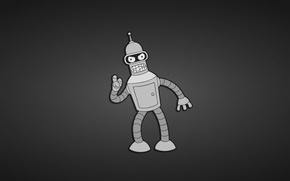 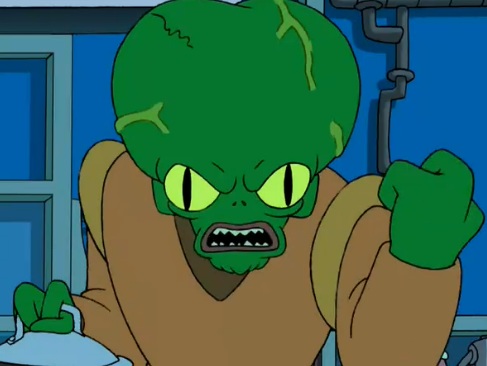 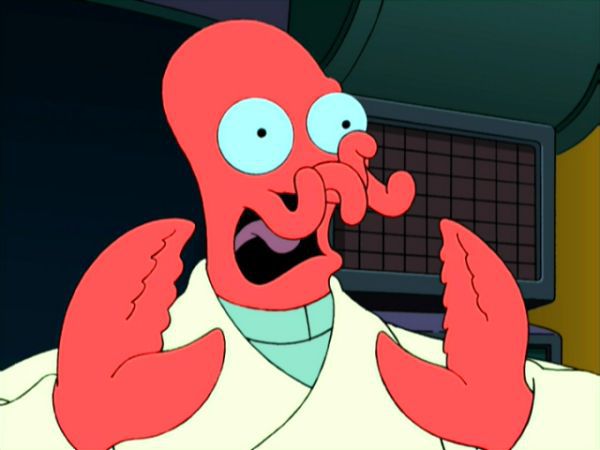 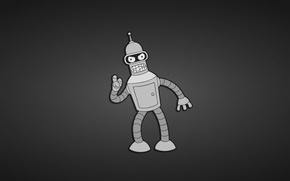 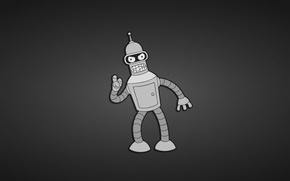 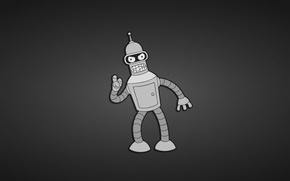 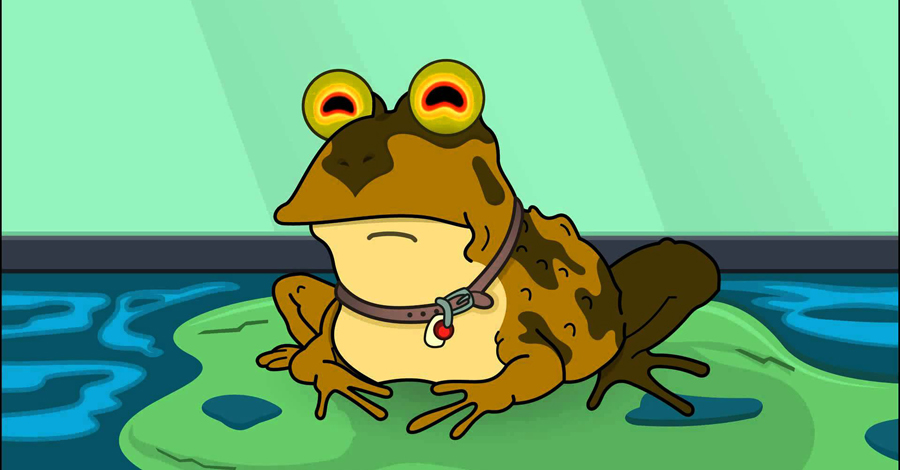 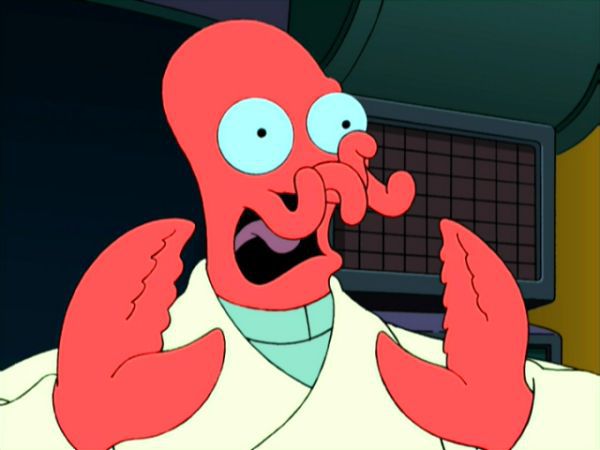 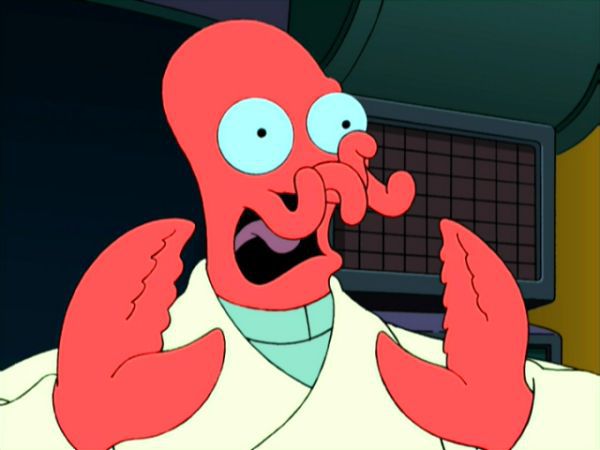 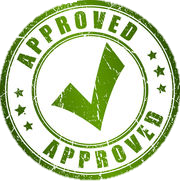 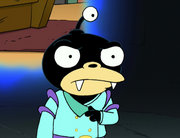 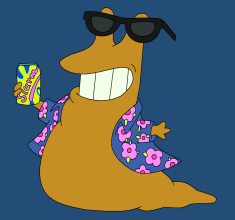 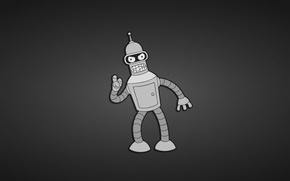 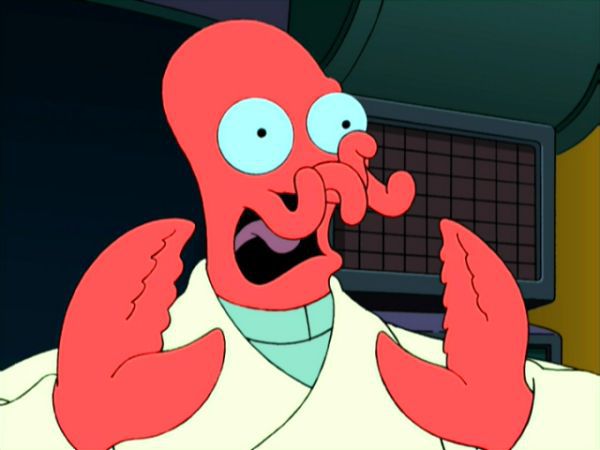 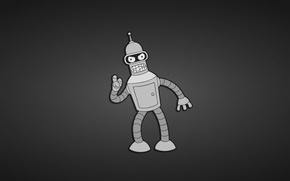 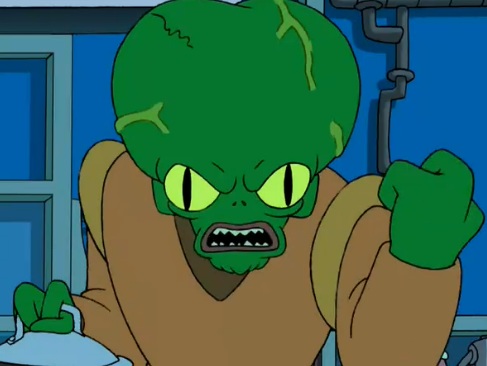 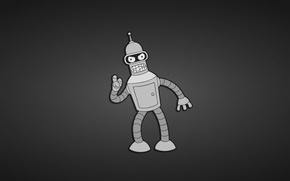 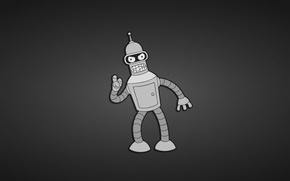 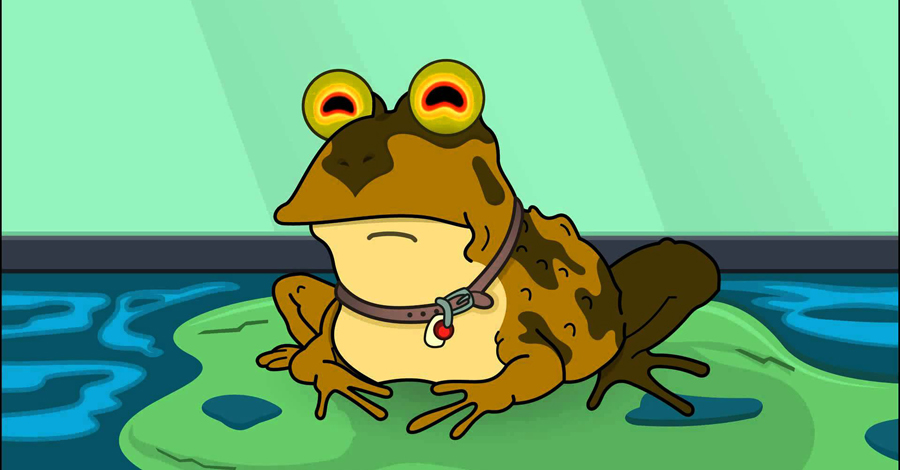 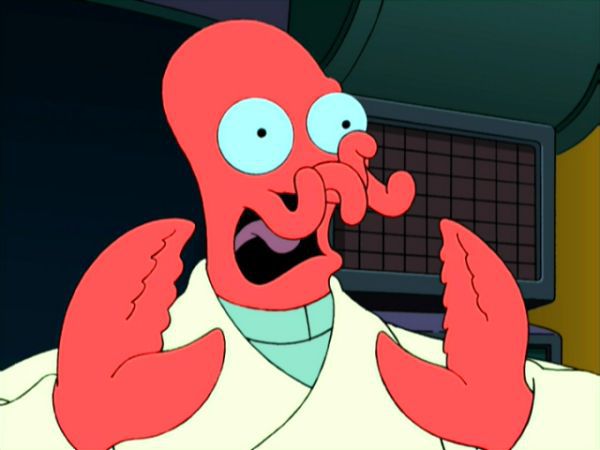 7
11/1/2017
Limited Associativity
Randomly distribute elements into small size algorithm instances.
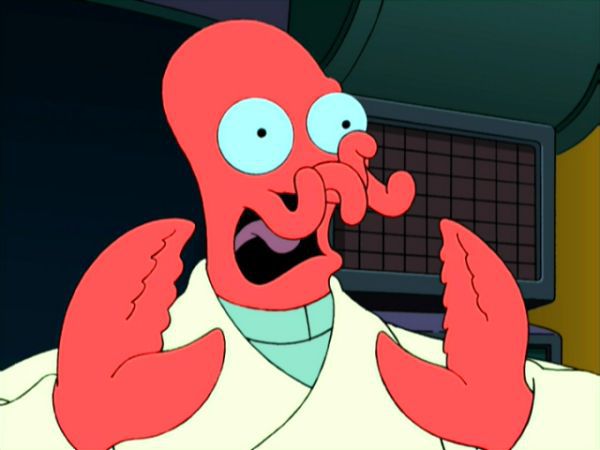 Implementing constant size instances reduce data structures complexity to (nearly) zero.
0
1
2
3
4
5
6
7
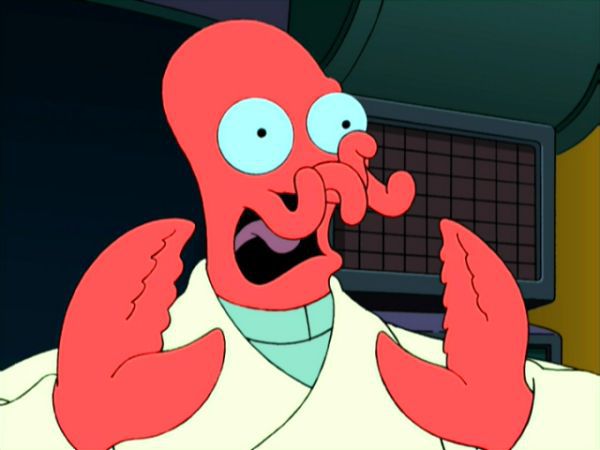 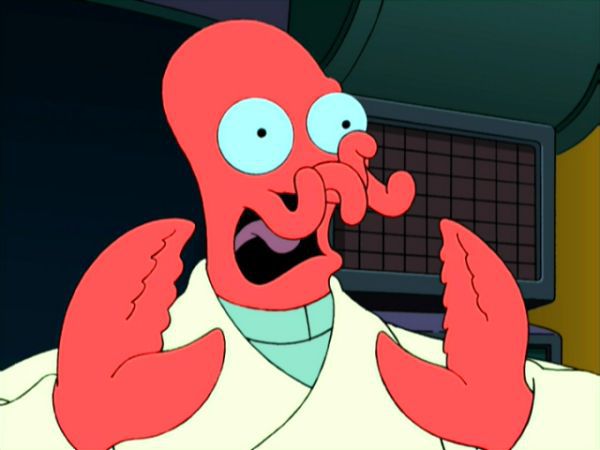 8
11/1/2017
Evaluation
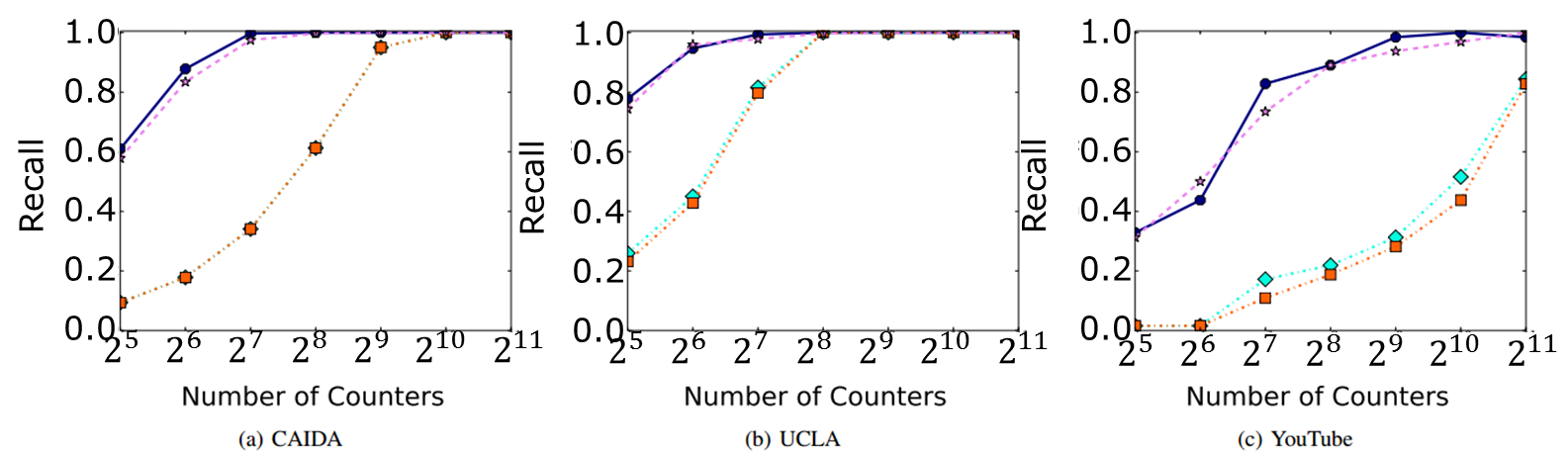 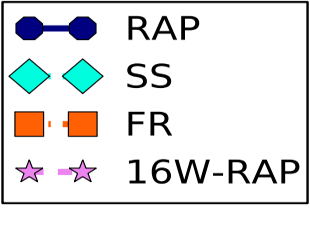 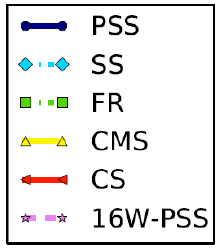 How many counters are needed to identify top-32?
9
Evaluation
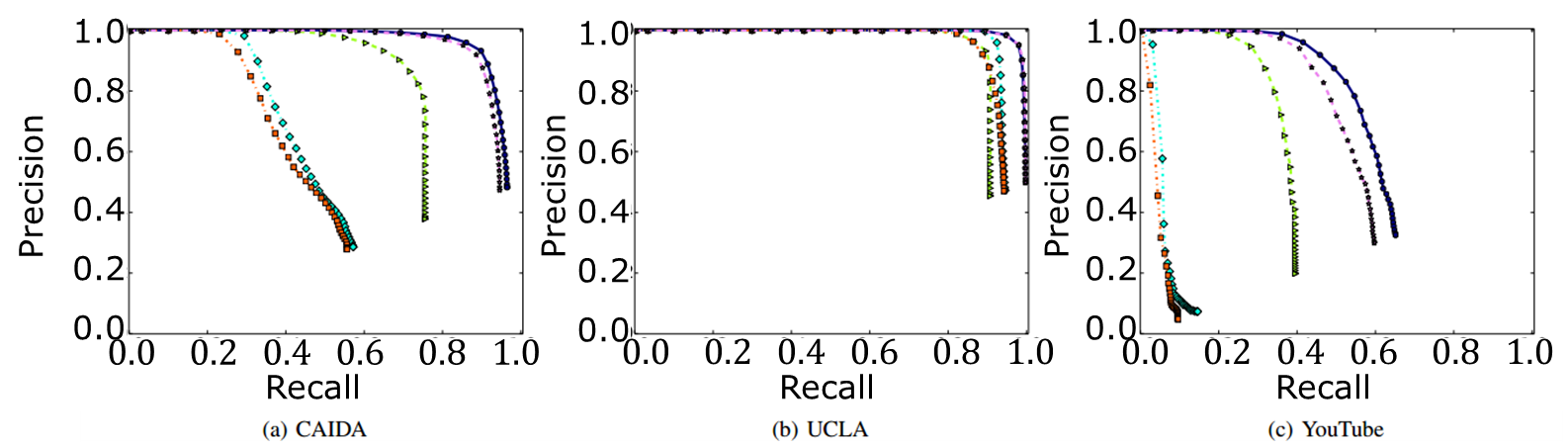 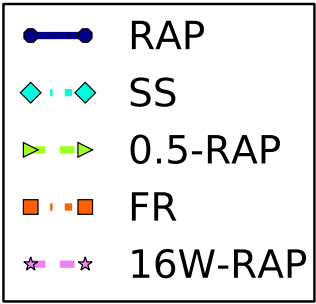 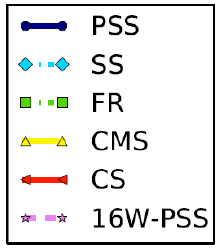 Which precision can we achieve for retrieving 50% of the top-512?
10
Evaluation
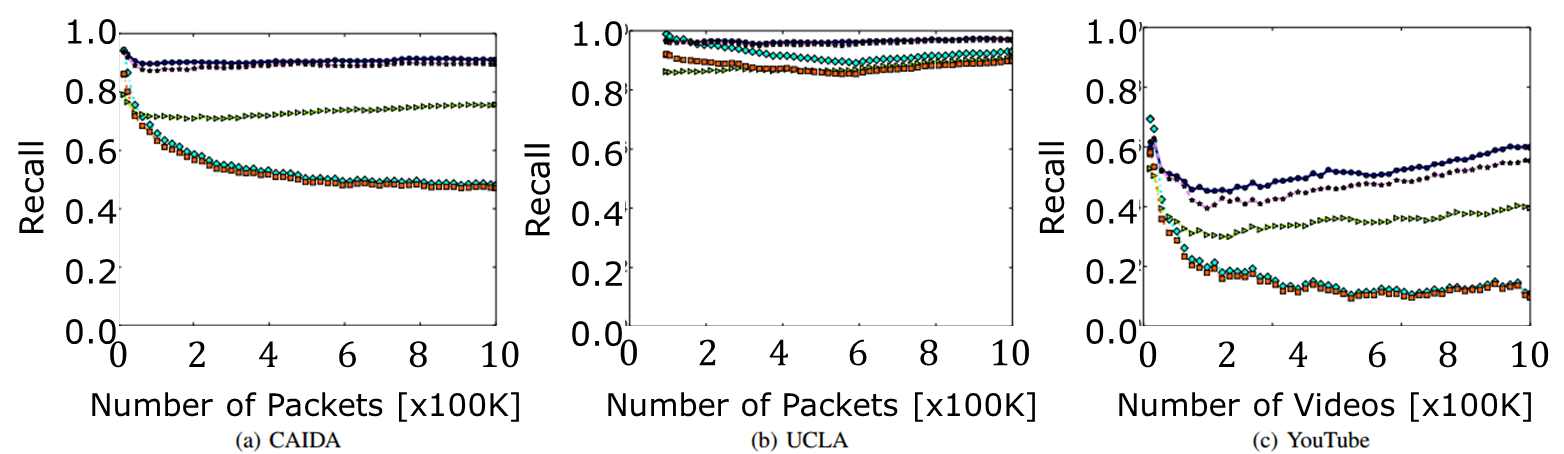 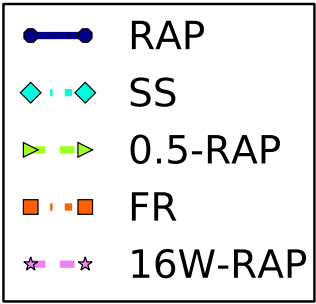 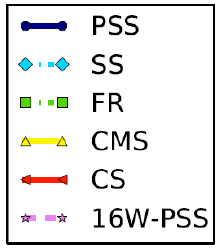 How fast does the take for the algorithms to converge?
11
Evaluation
– Frequency Estimation
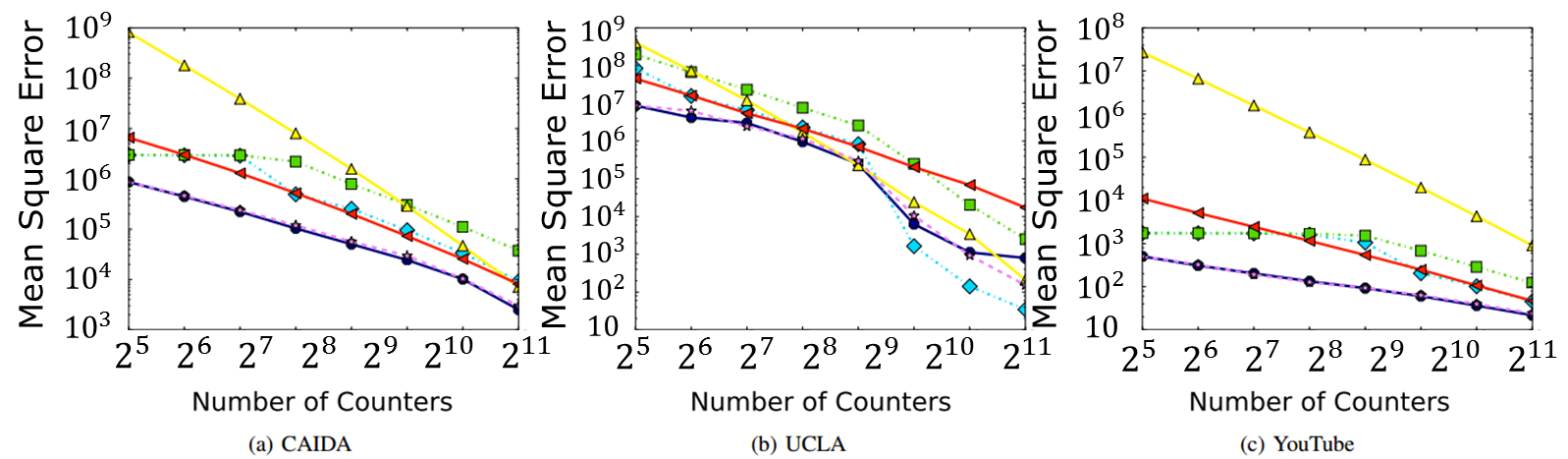 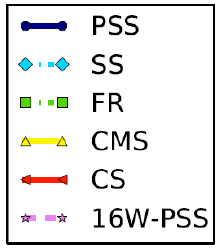 How well can we estimate the sender’s packet count?
12
Limited Associativity Effect
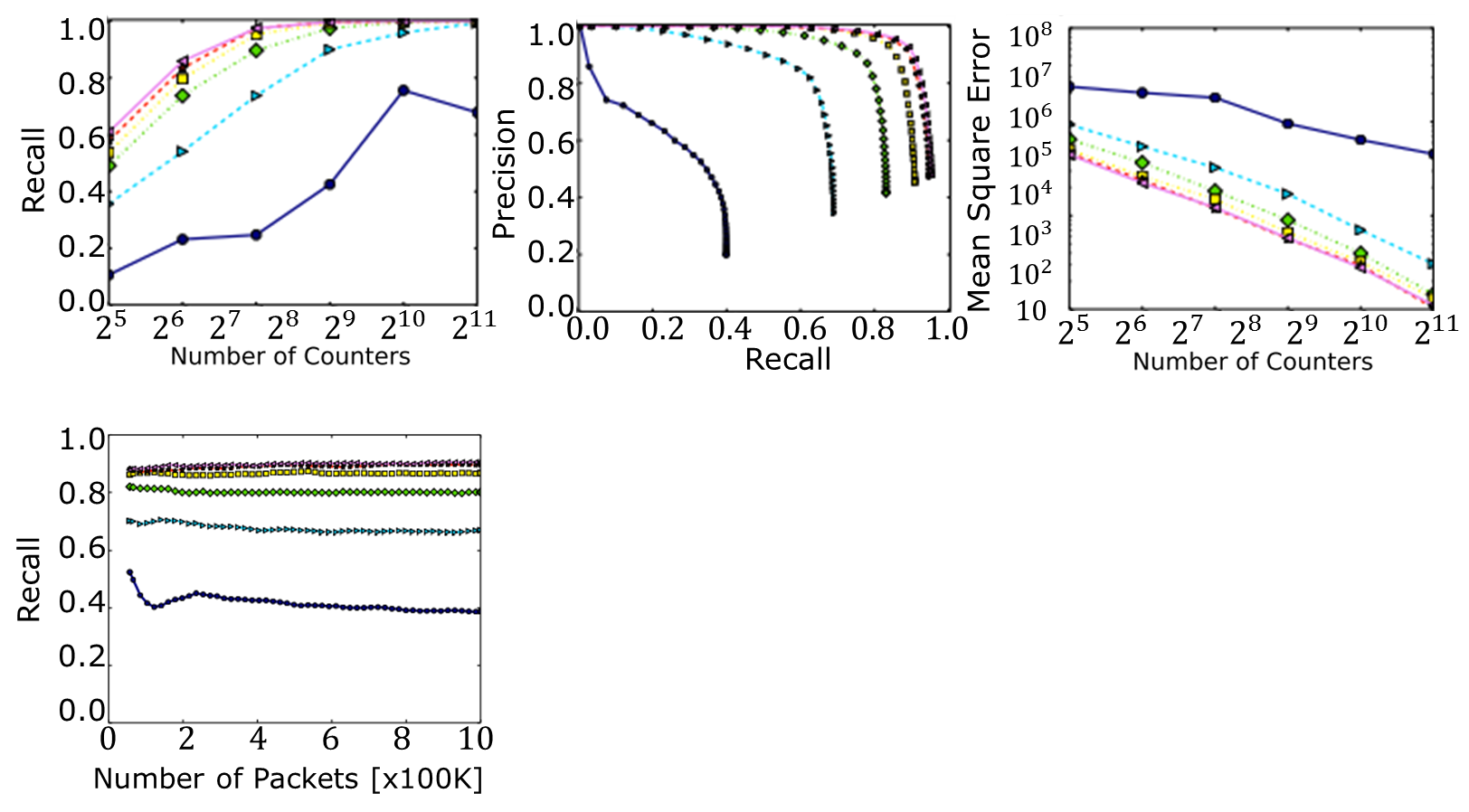 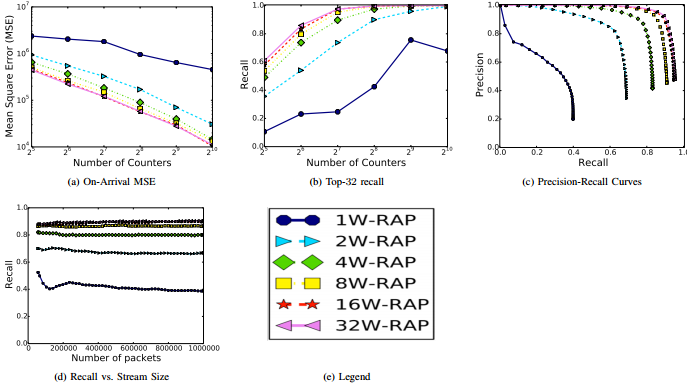 11/1/2017
13
Takeaways
Randomization allows effective filtering of tail items and increased accuracy.

Small associativity allows data structure-less implementation – saving space and time.
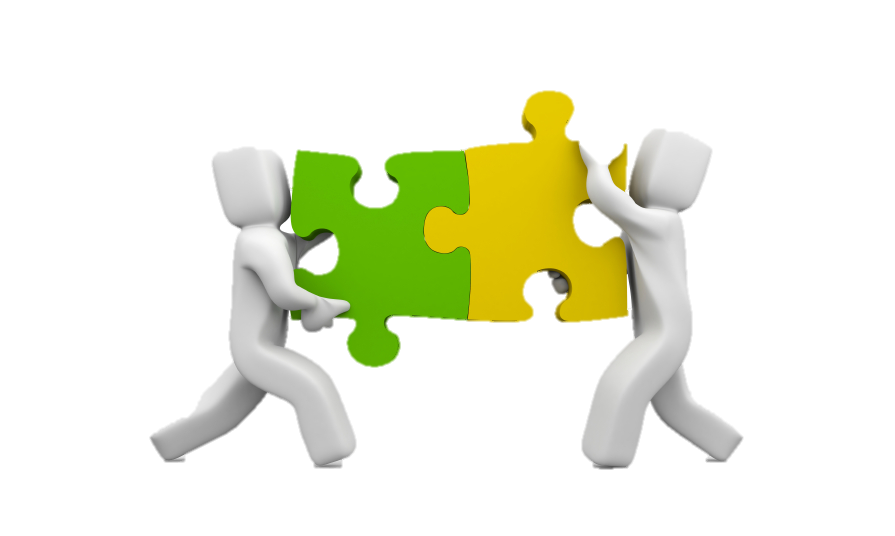 11/1/2017
14
Any Questions
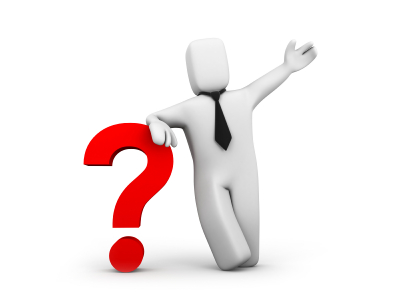 15
11/1/2017
1.0

0.8

0.6

0.4

0.2

0.0
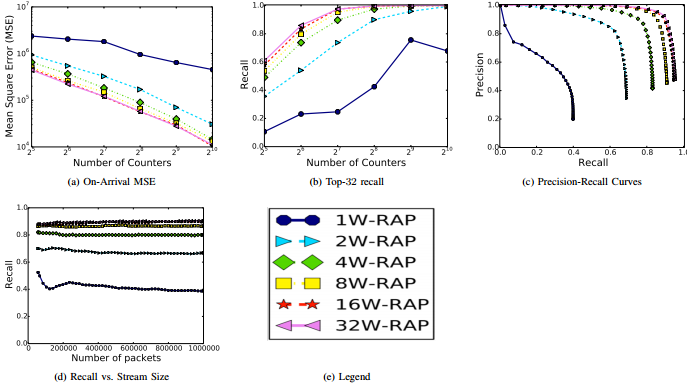 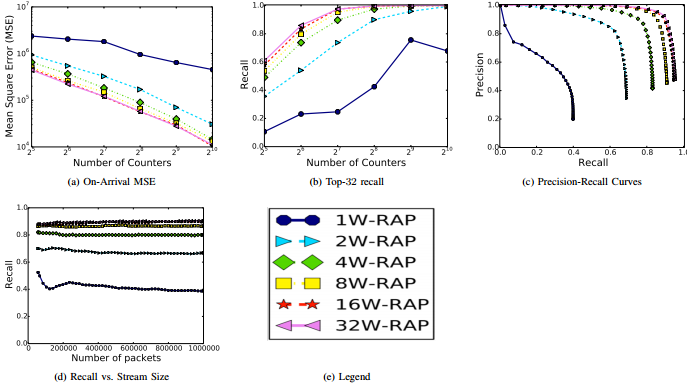 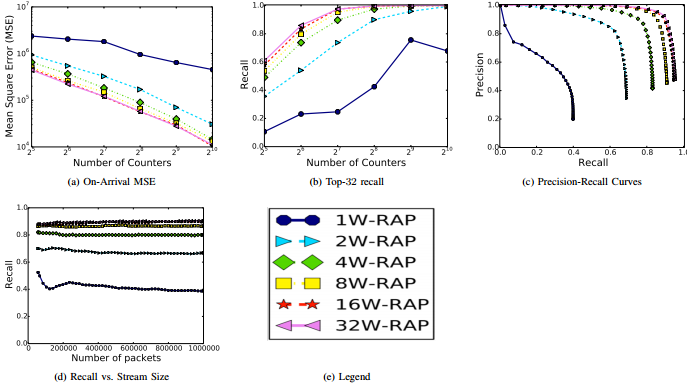 1.0

0.8

0.6

0.4

0.2

0.0
Mean Square Error
Recall
Precision
Recall
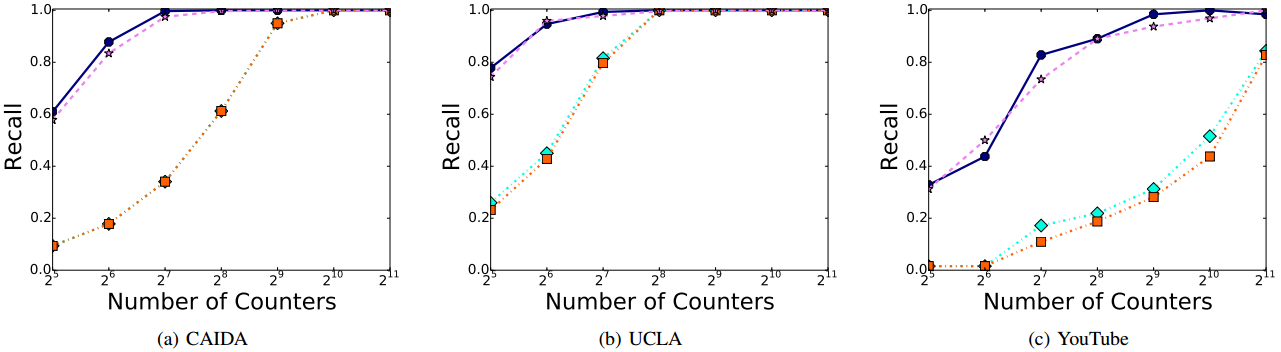 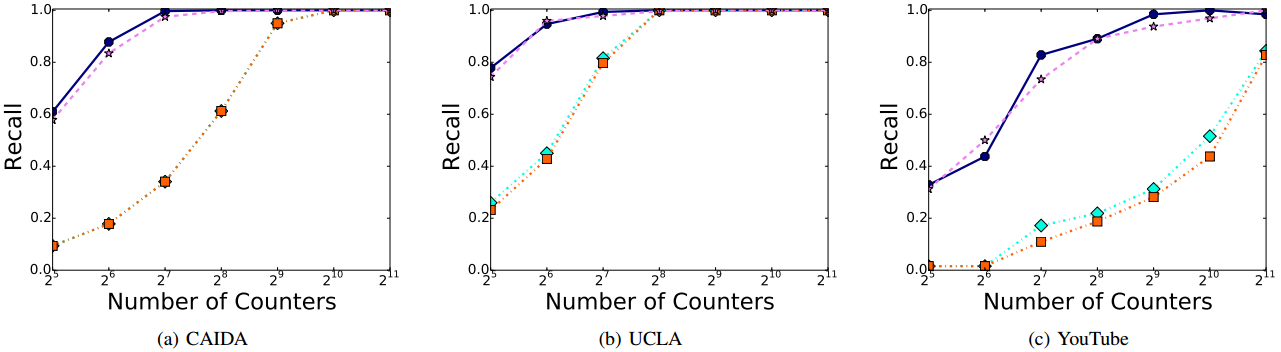 1.0

0.8

0.6

0.4

0.2

0.0
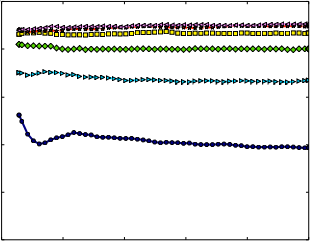 Recall
Number of Packets [x100K]
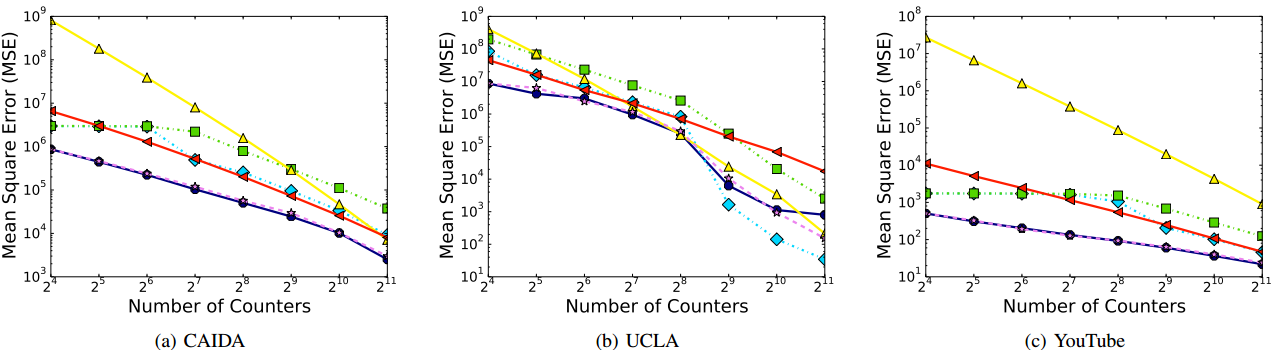 Mean Square Error
Mean Square Error
Mean Square Error
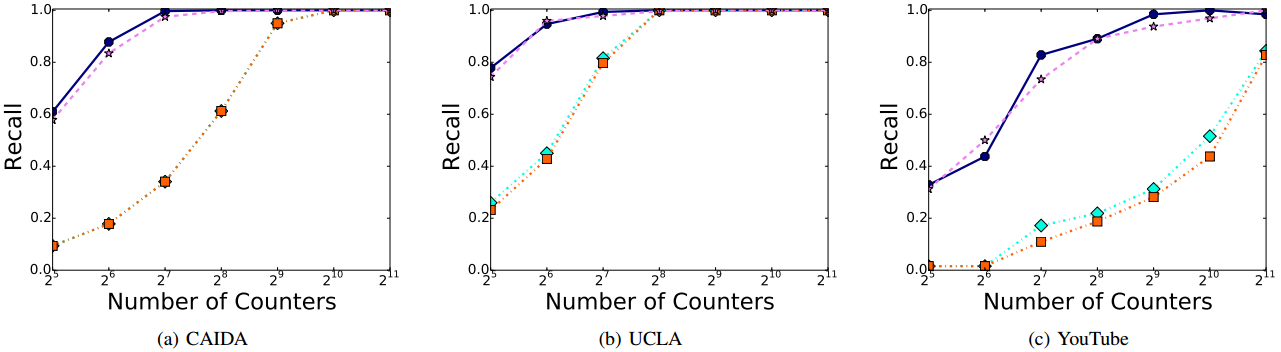 1.0

0.8

0.6

0.4

0.2

0.0
1.0

0.8

0.6

0.4

0.2

0.0
1.0

0.8

0.6

0.4

0.2

0.0
Recall
Recall
Recall
Number of Packets [x100K]	       Number of Packets [x100K]	     Number of Videos [x100K]
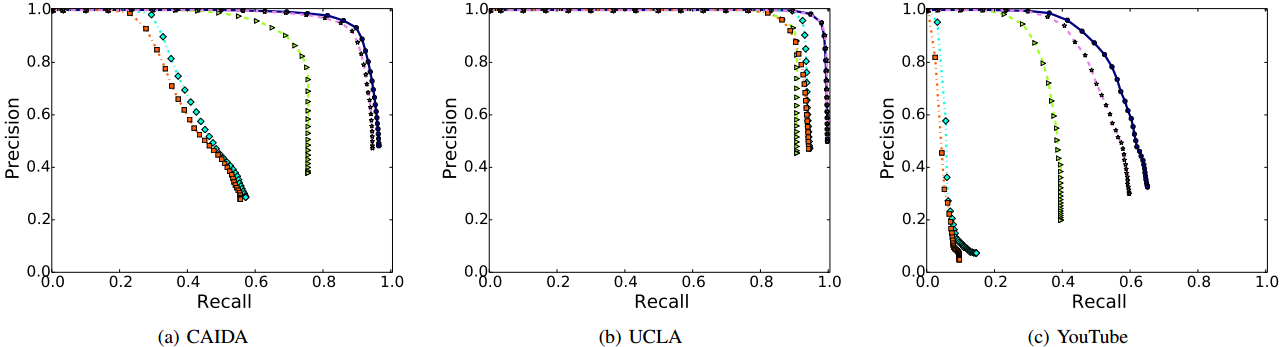 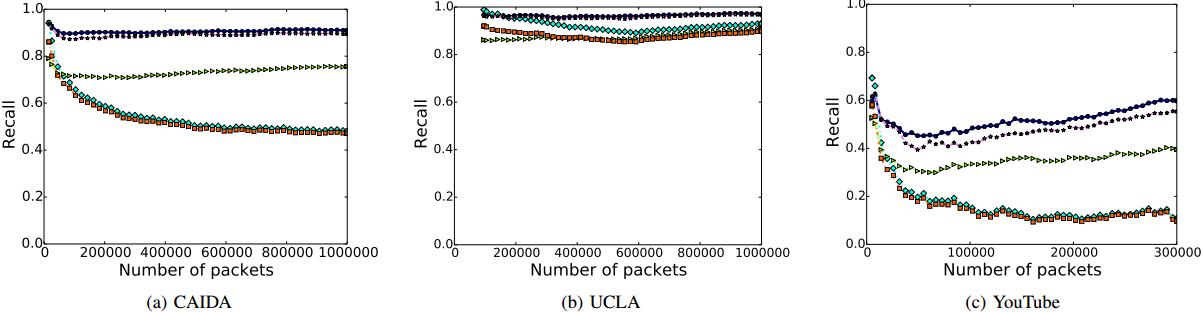 1.0

0.8

0.6

0.4

0.2

0.0
1.0

0.8

0.6

0.4

0.2

0.0
1.0

0.8

0.6

0.4

0.2

0.0
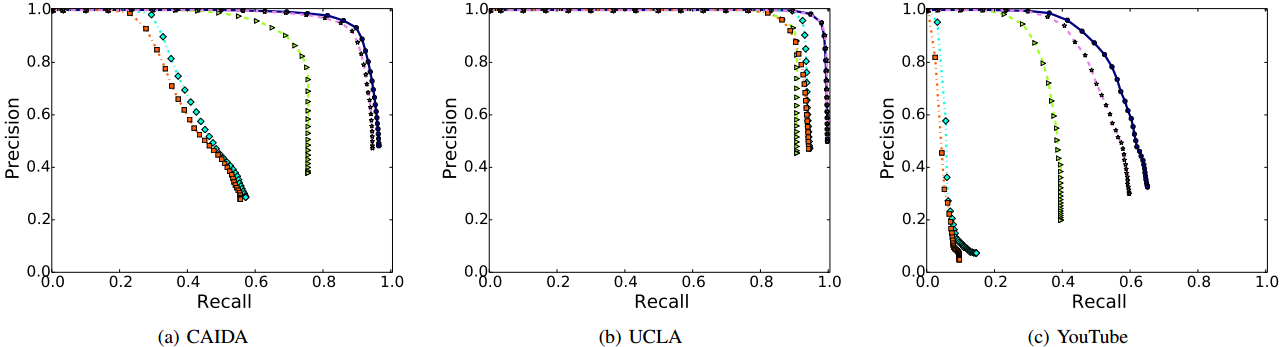 Precision
Precision
Precision
Recall					      Recall					    Recall
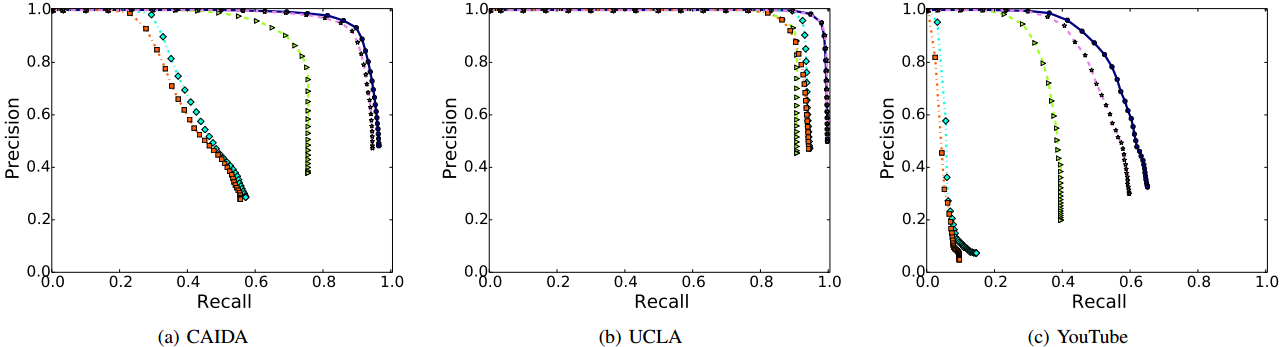 1.0

0.8

0.6

0.4

0.2

0.0
1.0

0.8

0.6

0.4

0.2

0.0
1.0

0.8

0.6

0.4

0.2

0.0
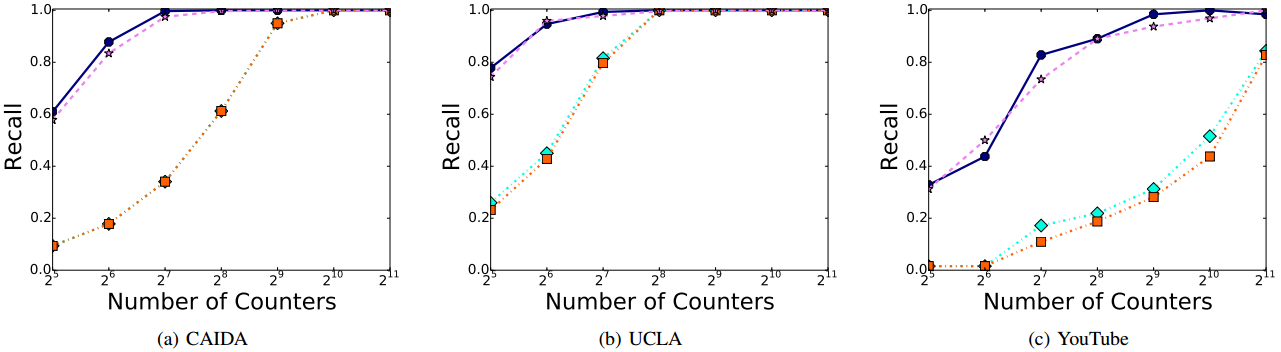 Recall
Recall
Recall
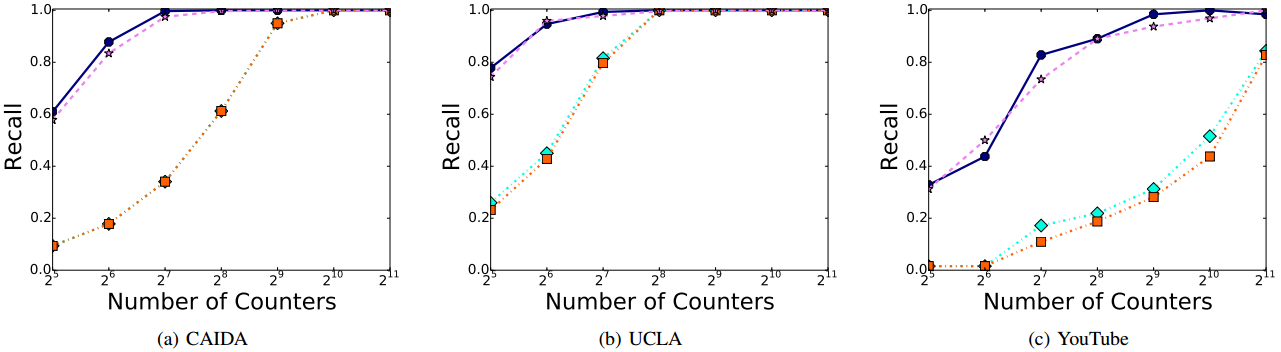